ESCUELA NORMAL DE EDUCACIÓN PREESCOLAR
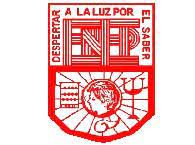 LICENCIATURA EN EDUCACIÓN INICIAL
PRIMER SEMESTRE
MATERIA: CULTURAS DIGITALES PARA LA DOCENCIA HÍBRIDA 
MAESTRO: ALBINO BENJAMIN RAMÍREZ AGUILAR
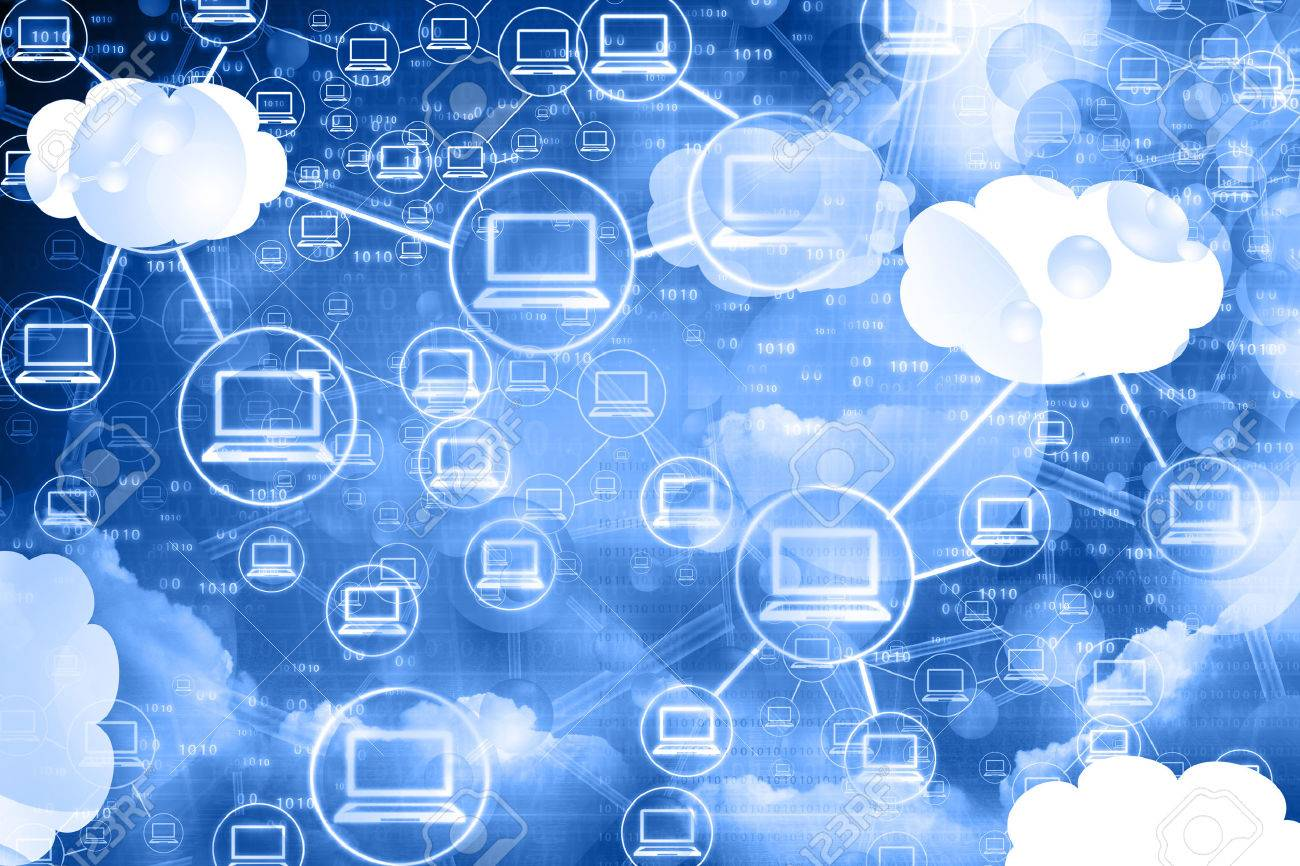 HARDWARE:CONJUNTO DE LOS COMPONENTES MATERIALES
DE UN COMPUTADOR O UN SISTEMA INFORMATICO.
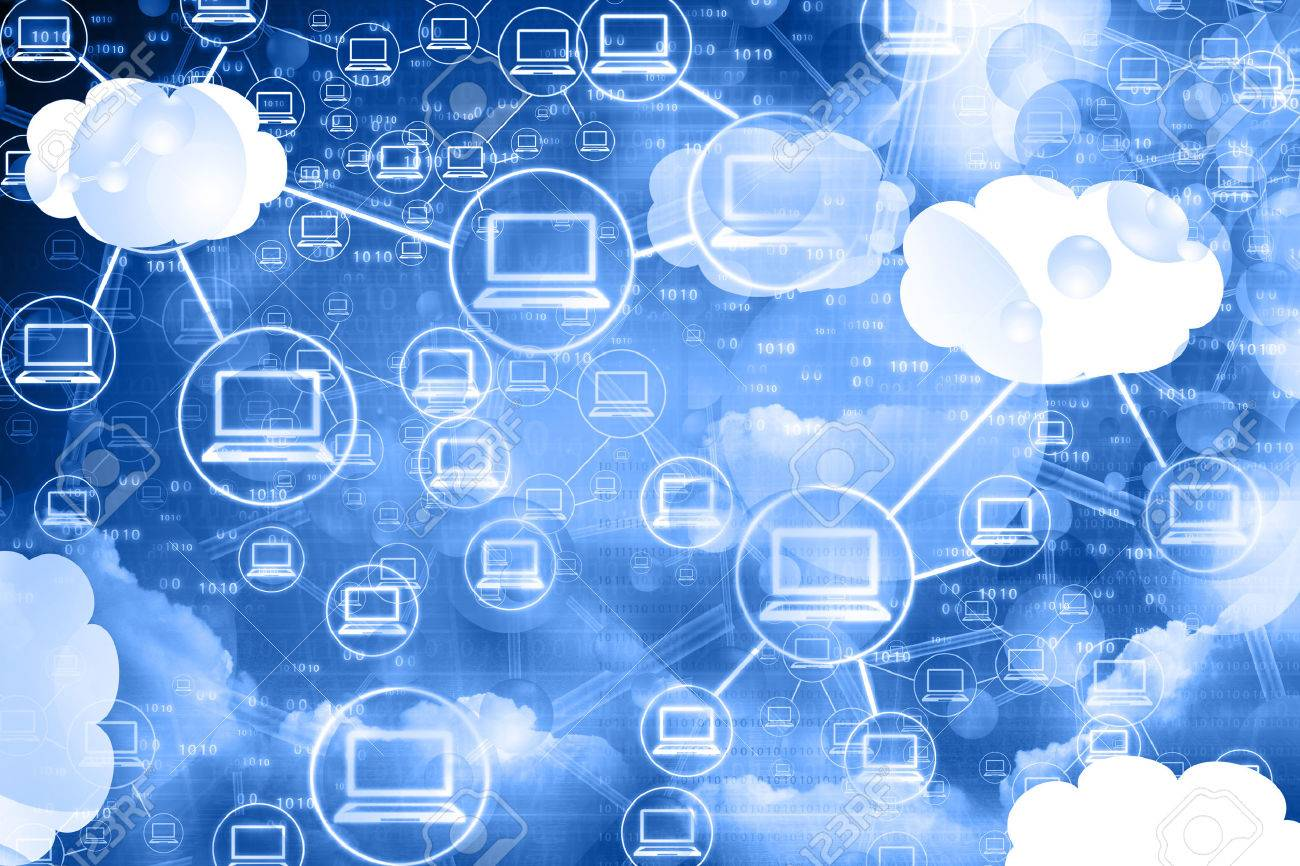 INCLUYE TODAS LAS PARTES MECANICAS, ELECTRICAS Y ELECTRONICAS SIN INCLUIR LOS PROGRAMAS.
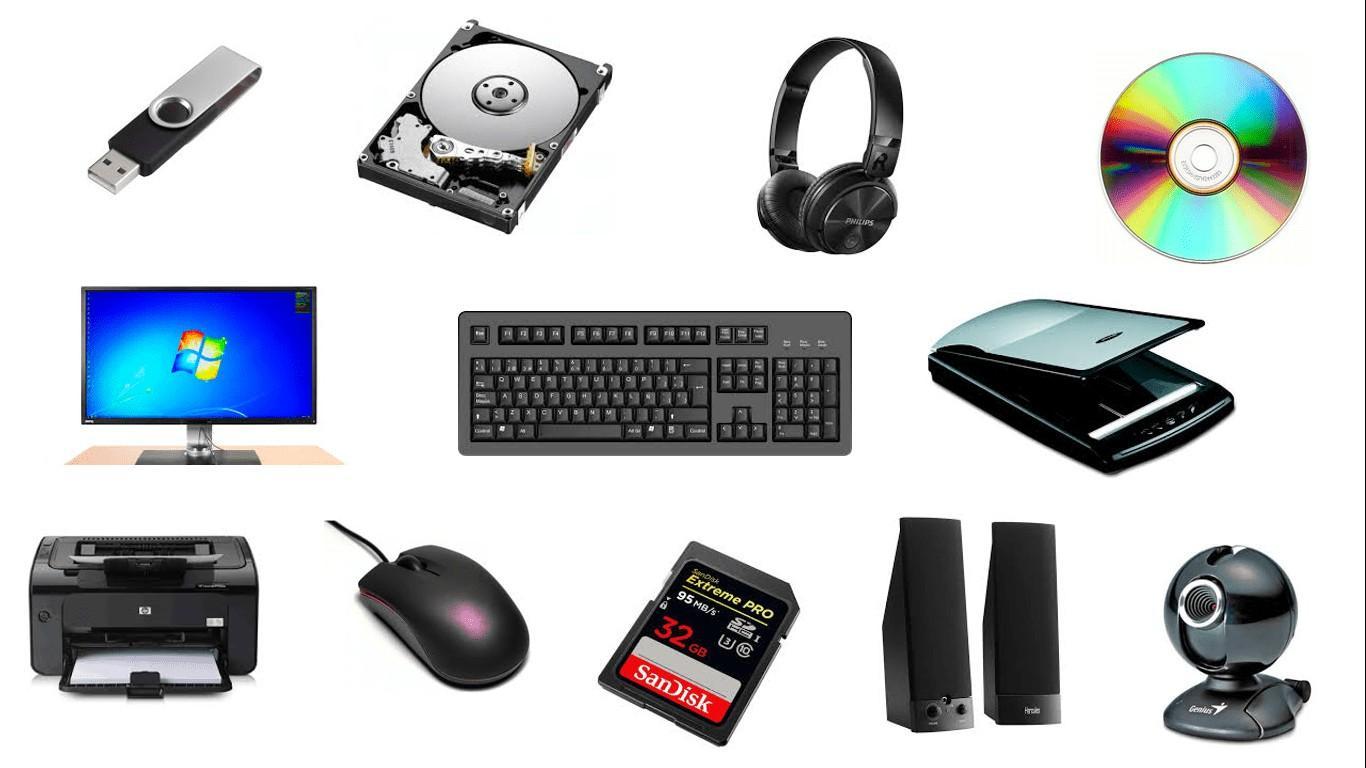 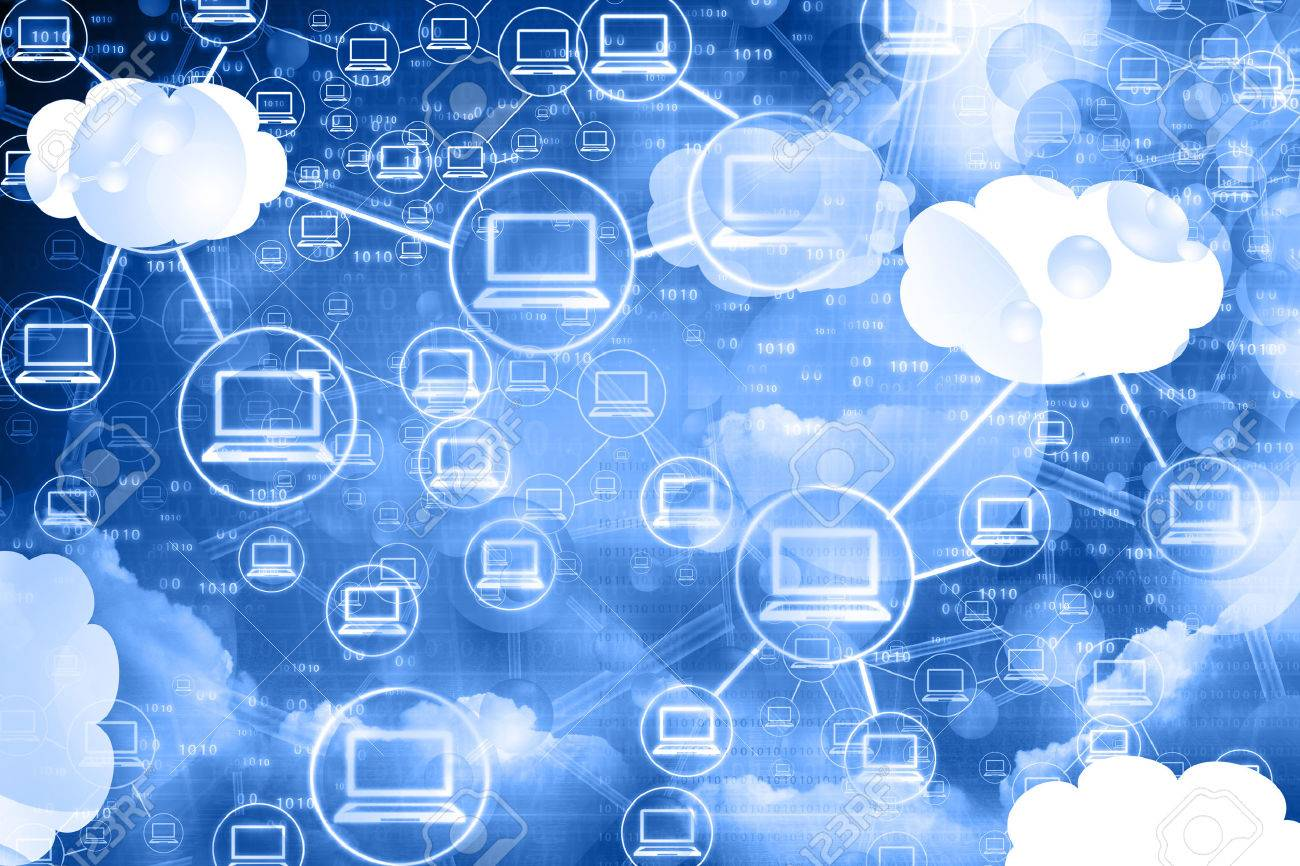 EJEMPLOS: TECLADO
DISCO DURO
PANTALLA
MOUSE
USB
IMPRESORAS
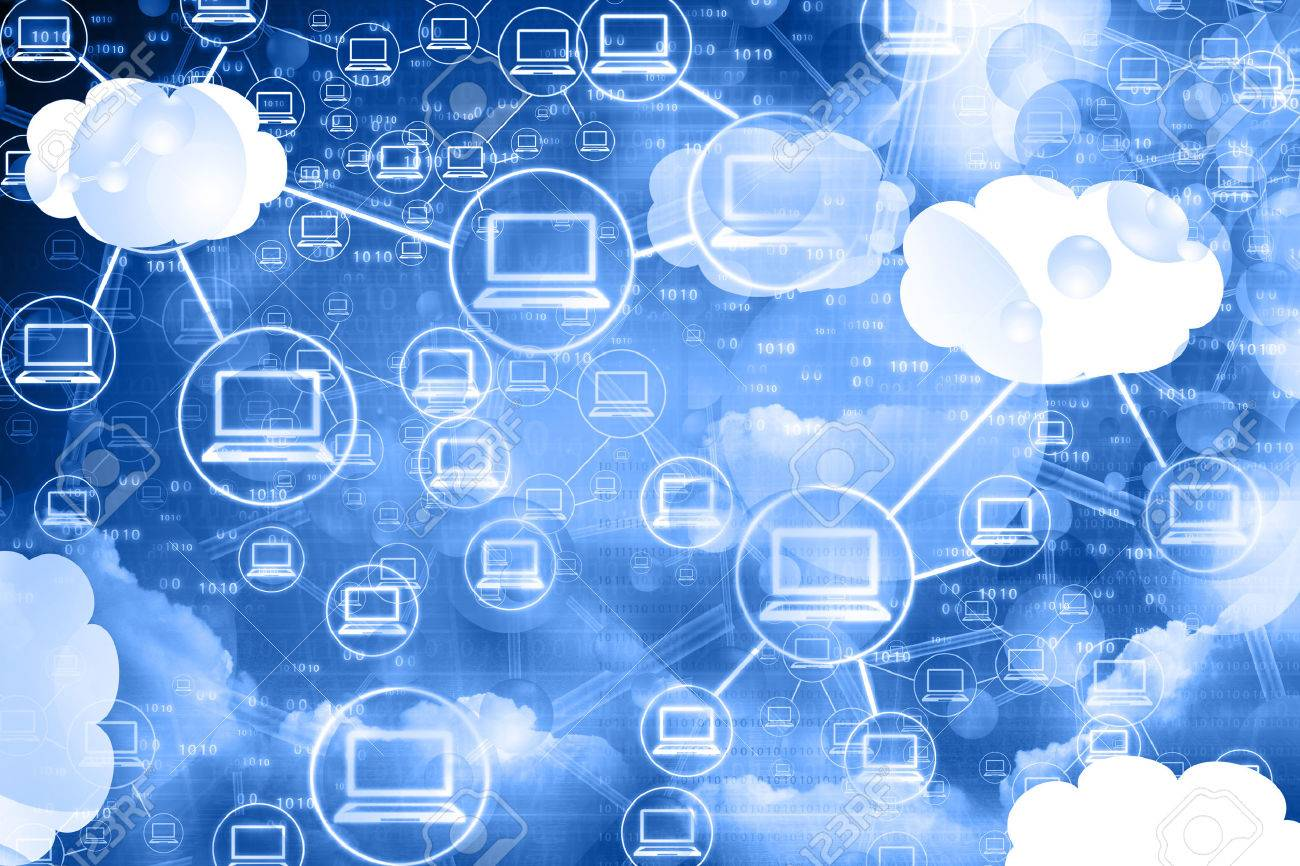 ¿QUE ES EL SOFTWARE?
TODO COMPONENTE INTANGIBLE (Y NO FÍSICO)
QUE FORMA PARTE DE DISPOSITIVOS COMO COMPUTADORAS, TELEFONOS MOVILES O TABLETAS.
EJEMPLOS DE SOFTWARE:
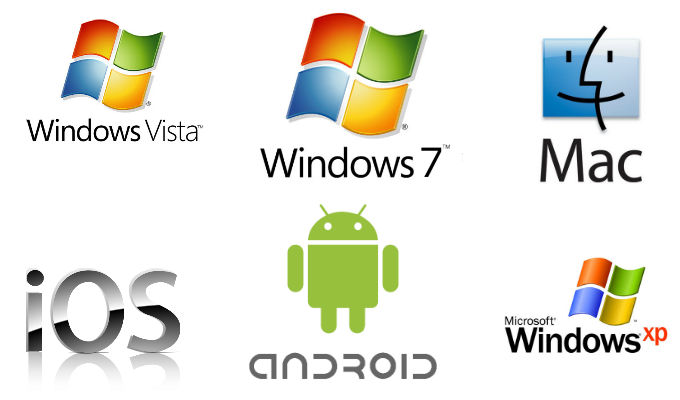 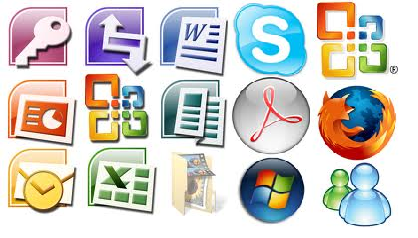 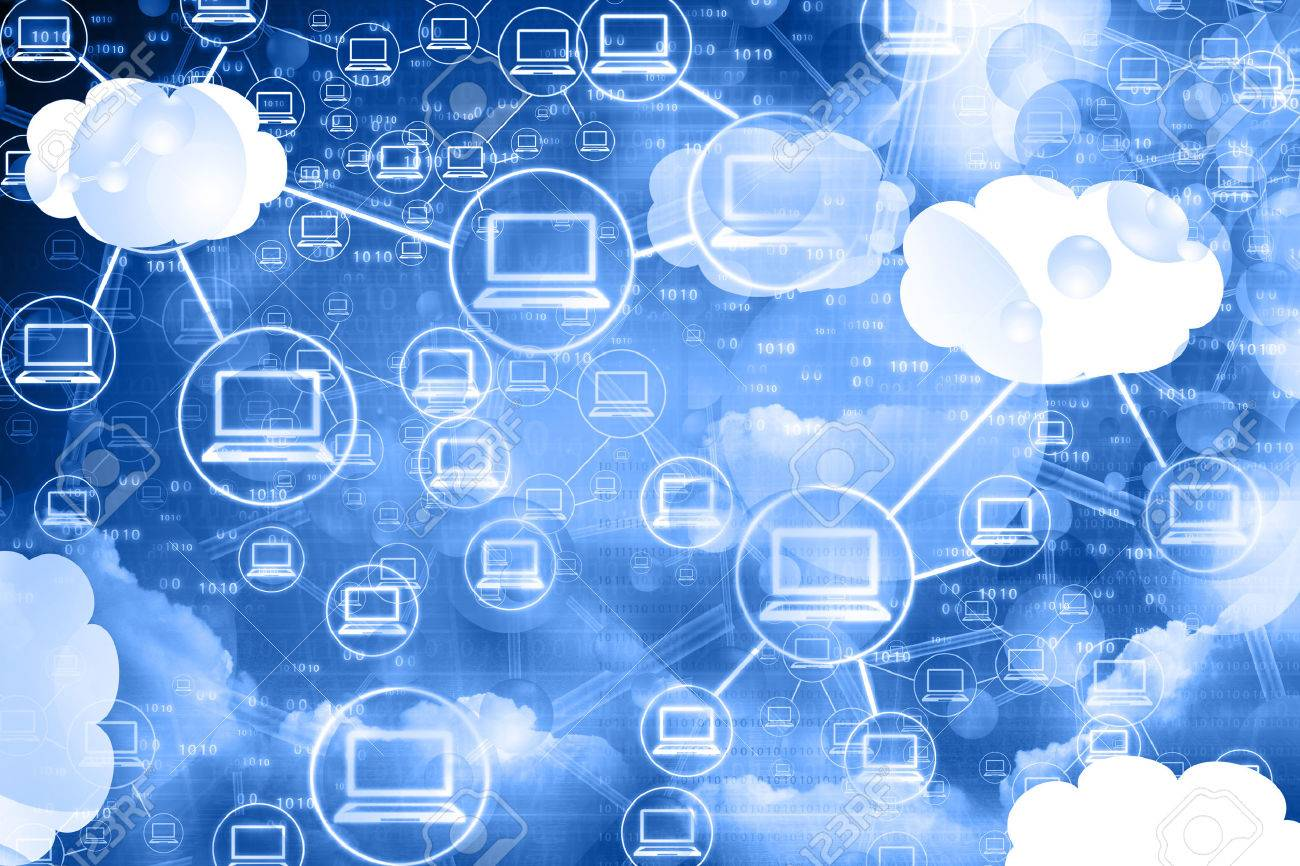 EJEMPLOS DE SOFTWARE: 
WORD, POWER POINT, EXCEL, PHOTOSHOP, WINDOWS, ENTRE OTROS